I am a country which sits at two continents, Europe and Asia, although around 97% of my area is on the Asian side
Do you know me?
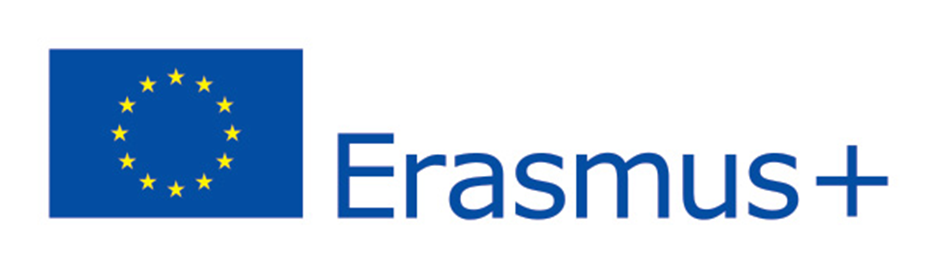 The Republic of Turkey 
through my eyes


Next step of social life learning through English
There are eight countries that share a border with Turkey including Armenia, Azerbaijan, Iran, Iraq, Syria, Bulgaria, Greece, and Georgia
Just over 80 million people live in Turkey
Turkey flag. According to legend, the flag represents the reflection of the moon and a star in a pool of blood of Turkish warriors
Ankara is the capital city of Turkey and the second largest city in the country after Istanbul. It is located at the heart of both Turkey and Central Anatolia. The population is around 4.5 million.
Istanbul is the largest city in Turkey and is the third most populous urban area in Europe.
Sport
The most popular sport in Turkey is football (soccer), the Turkish national team came third in the 2002 World Cup Finals.
Basketball and volleyball are also popular sports in Turkey
Food
Possibly the most popular Turkish food is baklava which will suit anyone with a sweet tooth. It has layers of filo pastries, filled with nuts and then covered with a sweet honey or syrup
Food
Street kebab
Chicken or beef are cooked slowly before the cook slices stripes from the outside of the skewer, places them in a pastry wrap, and then fills it with lettuce, onions, and tomatoes
Folk dance
Belly dance is an expressive dance which emphasizes complex movements of the torso. It has many different costume and dance style.
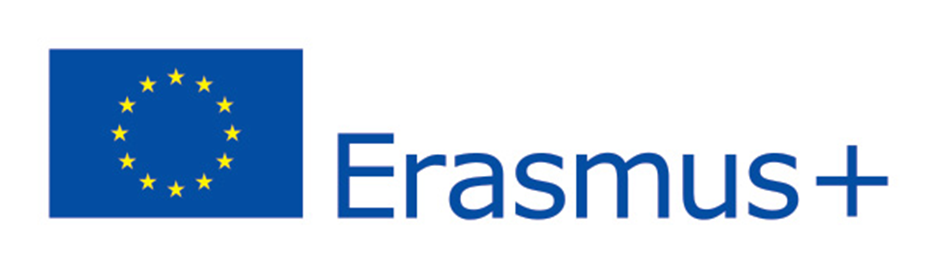 You’re welcome to this challenge!

“Next step of social life learning through English”